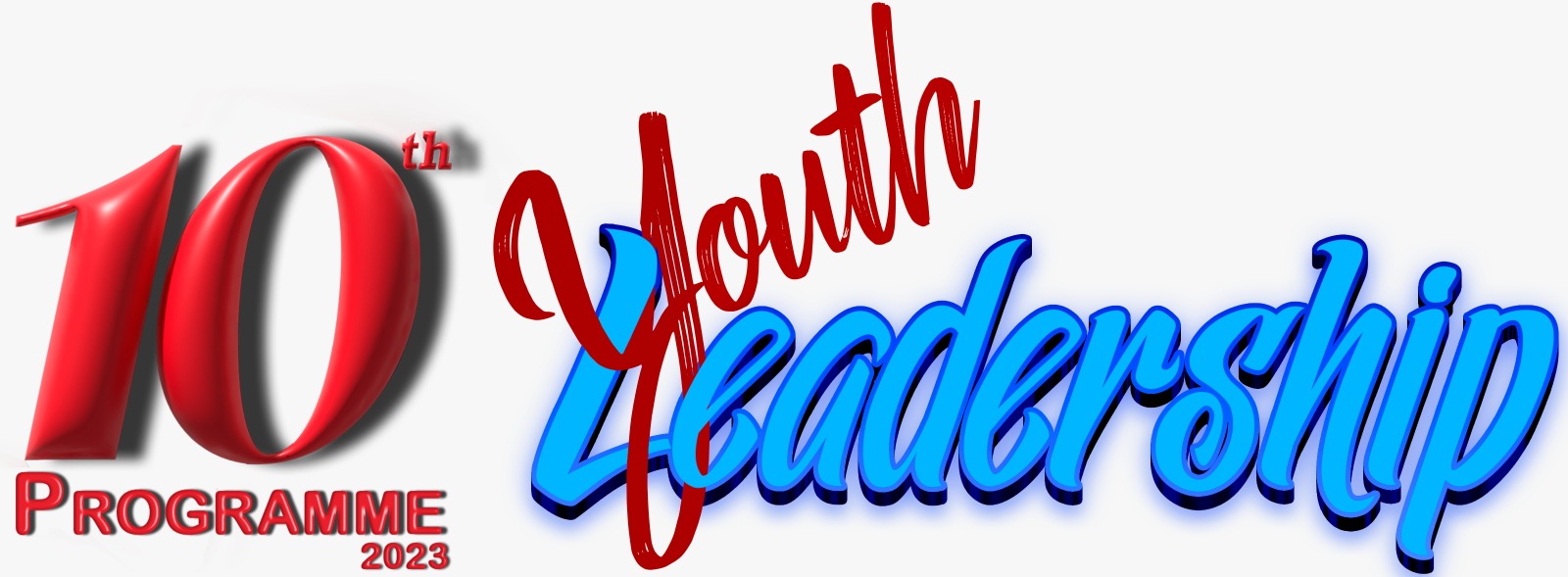 PRESENTATION               of
YEAR 4C
A Child’s Perspective on Aging Well
HOOK Role Play
FEEL
Common Problems faced by Elderly
1. Health Problems2. Loneliness3. Lack of Respect to Elderly4. Social Disturbances5. Social Anxiety6. Financial Constraints7. Lack of knowledge with technology
IMAGINE
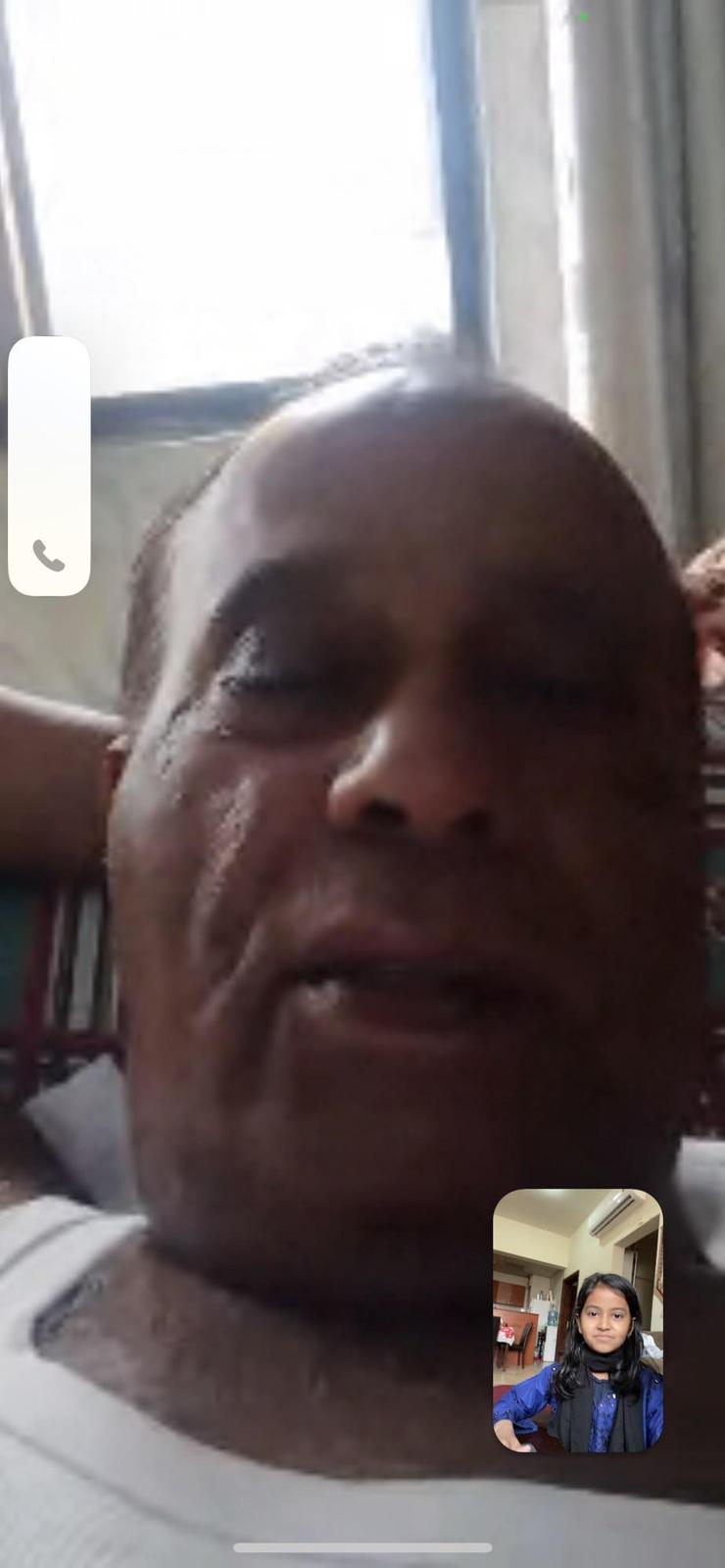 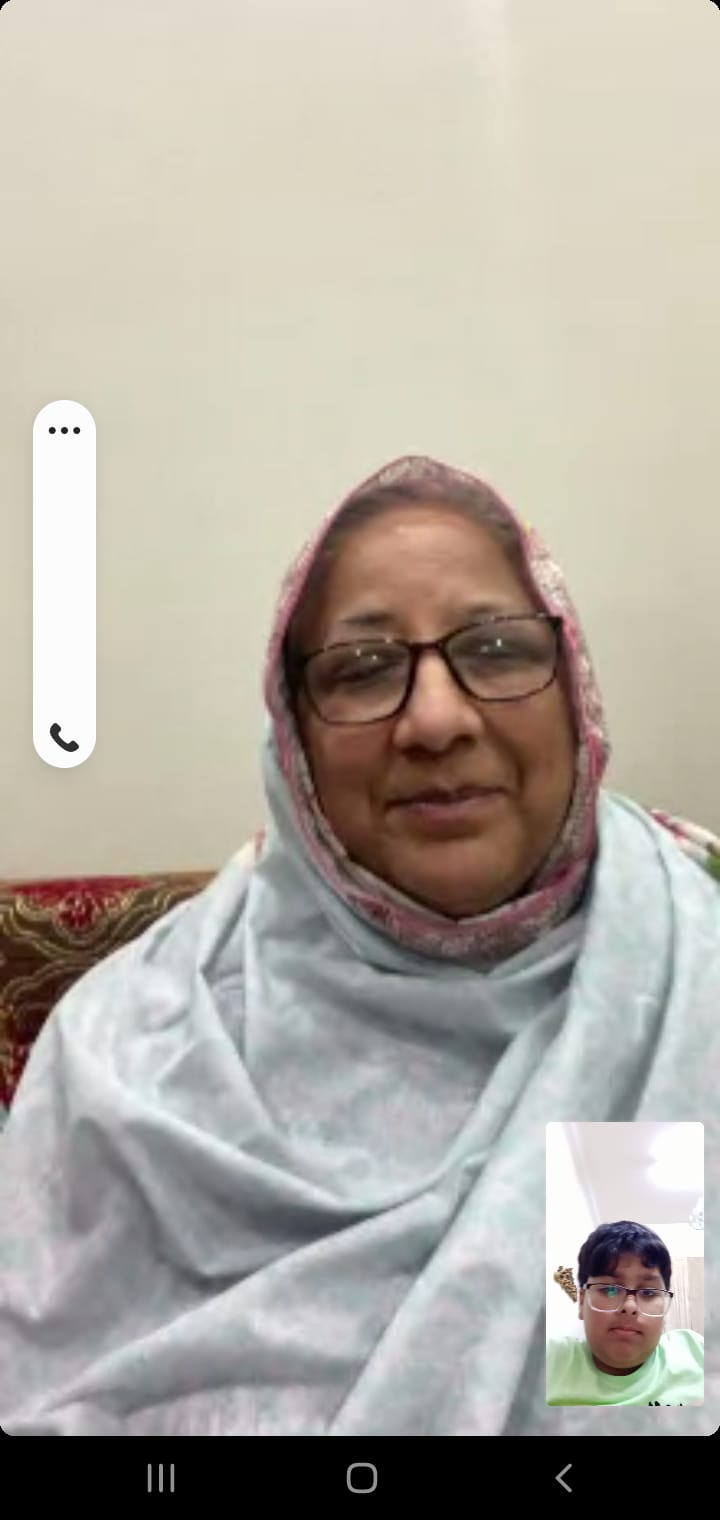 CONDUCTING SURVEY AND INTERVIEW
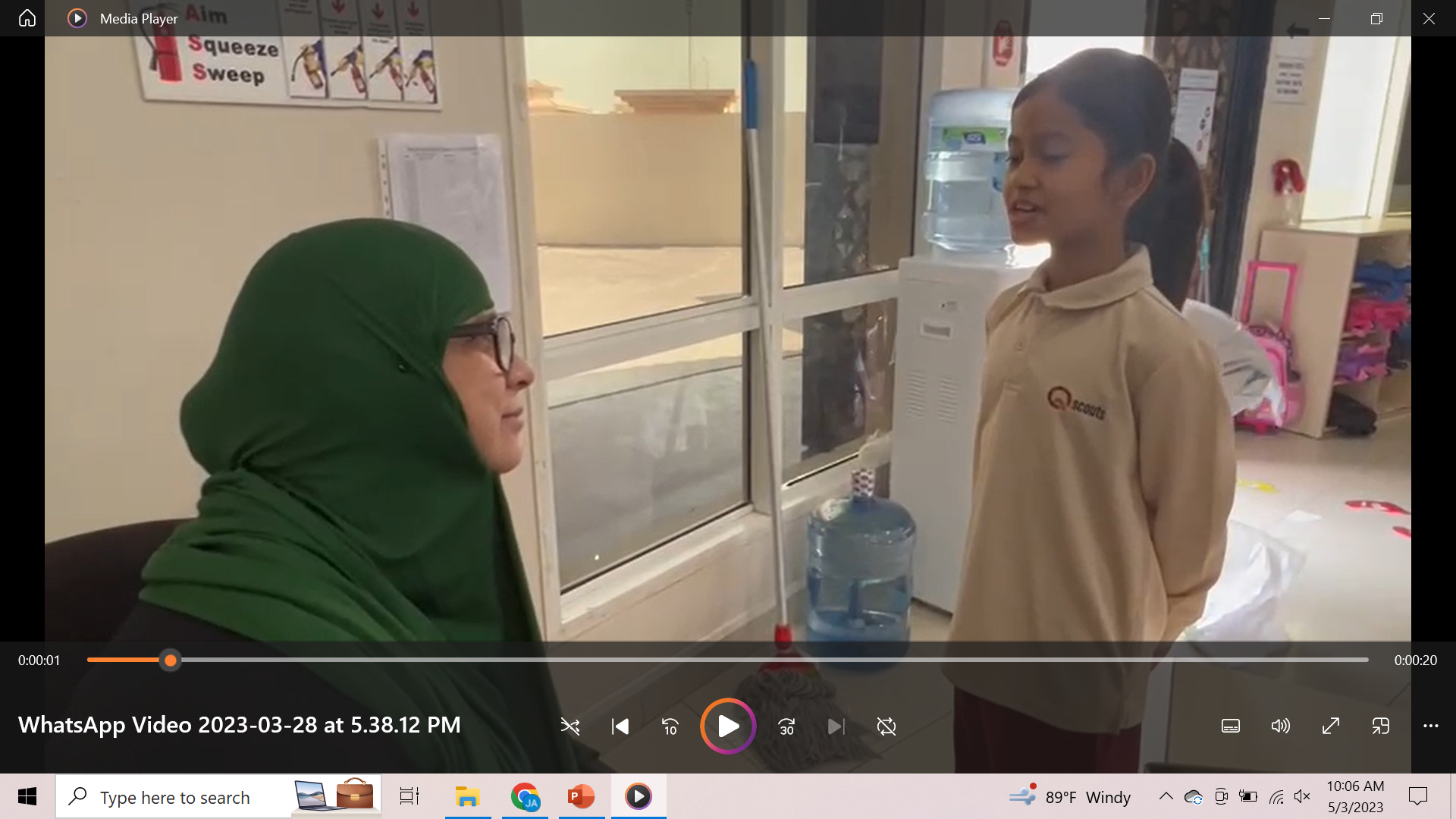 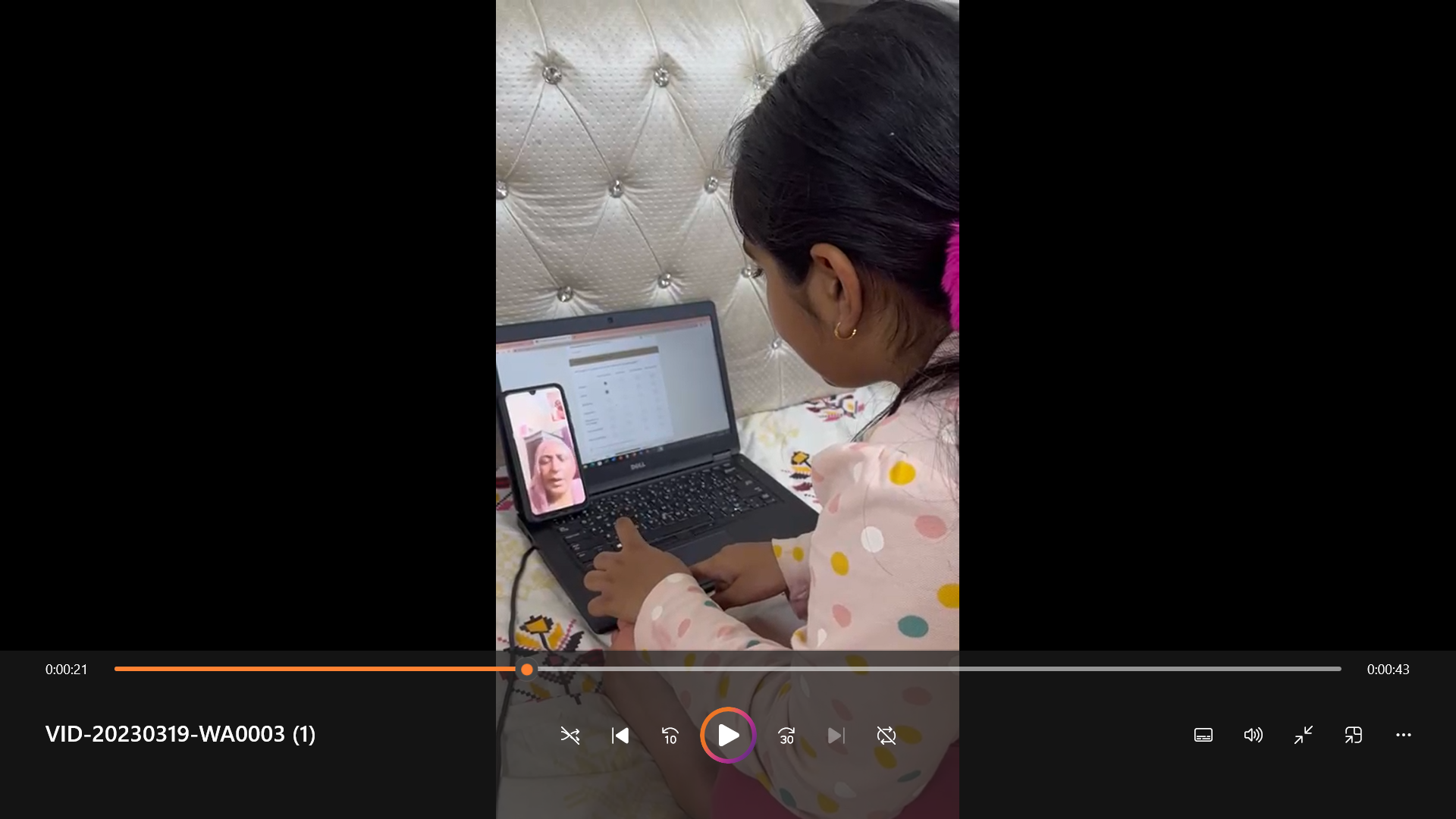 SURVEY ANALYSIS
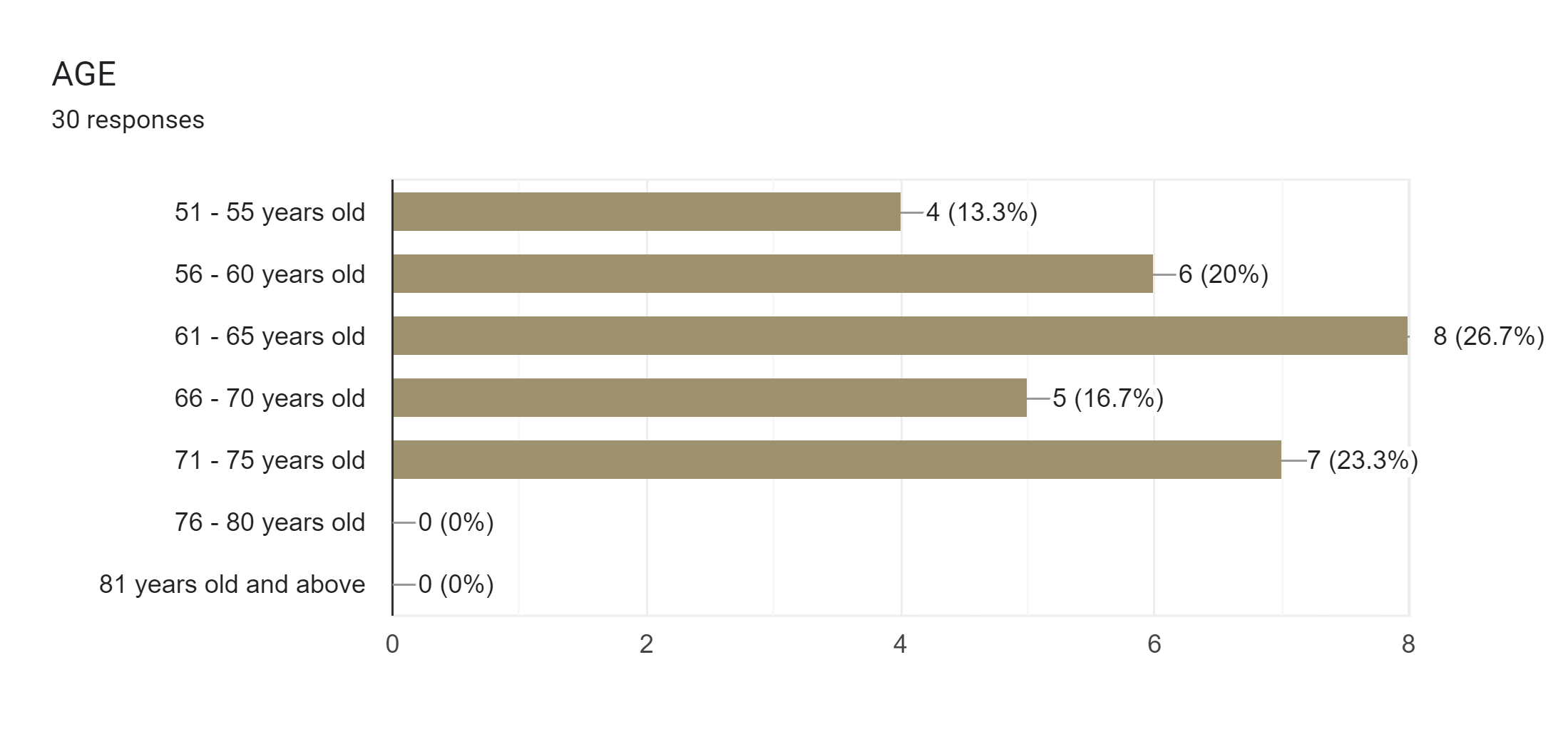 SURVEY ANALYSIS
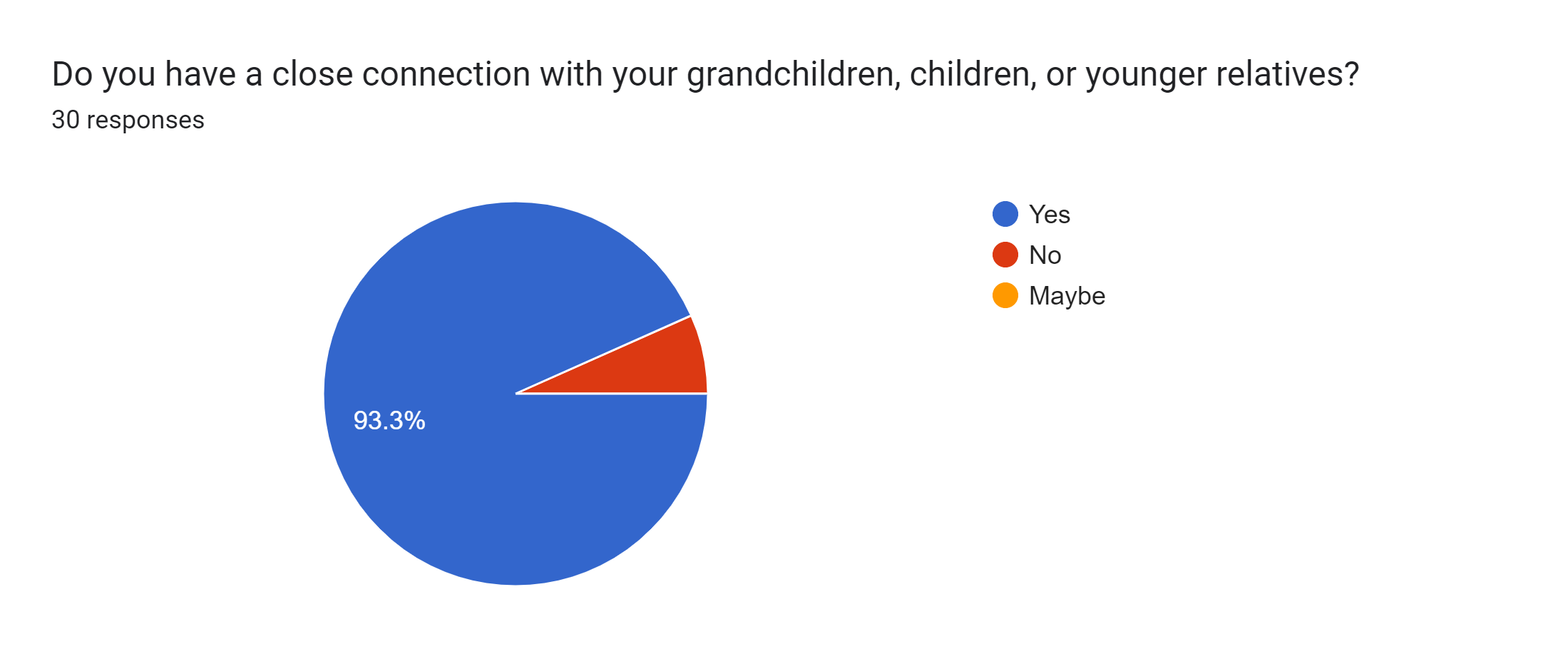 SURVEY ANALYSIS
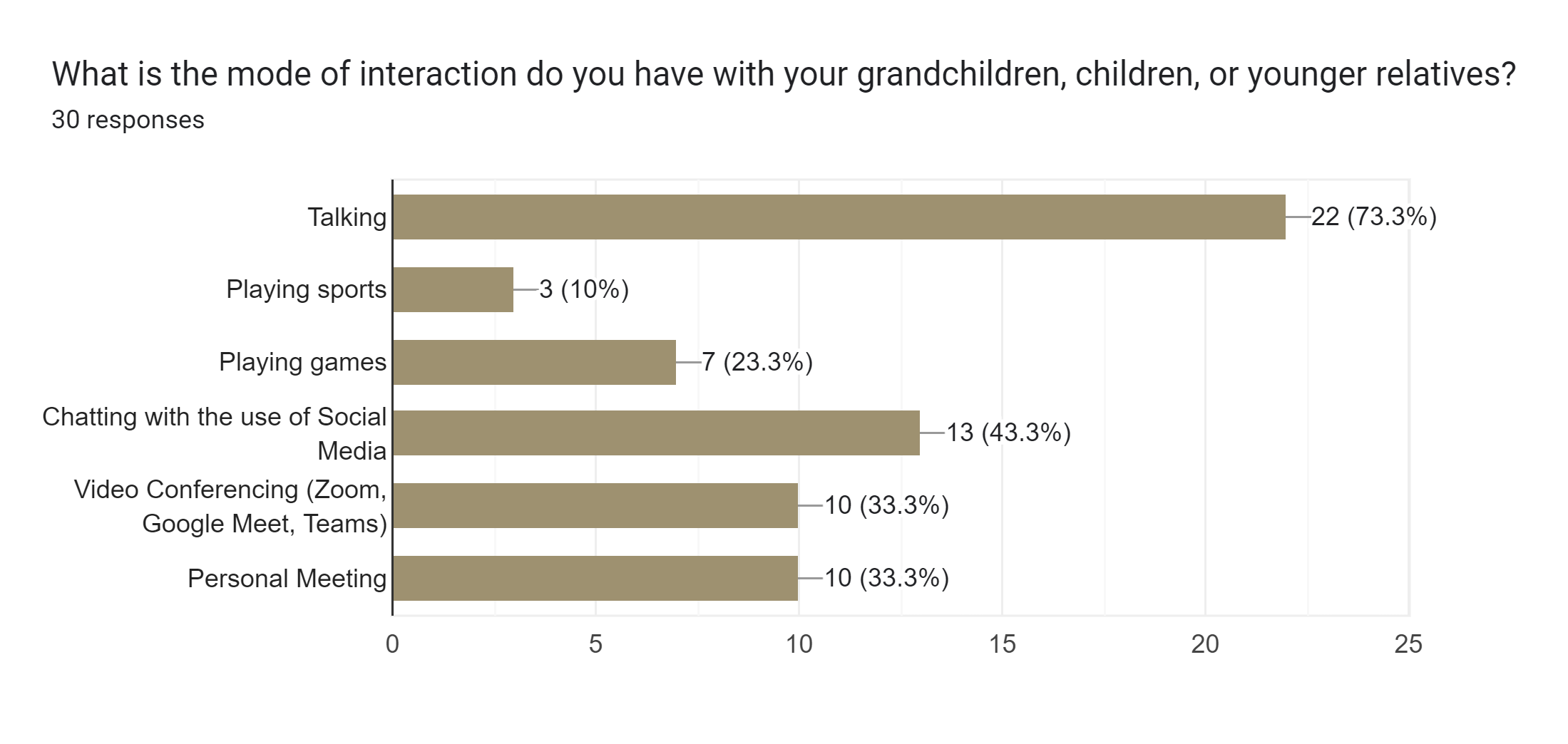 SURVEY ANALYSIS
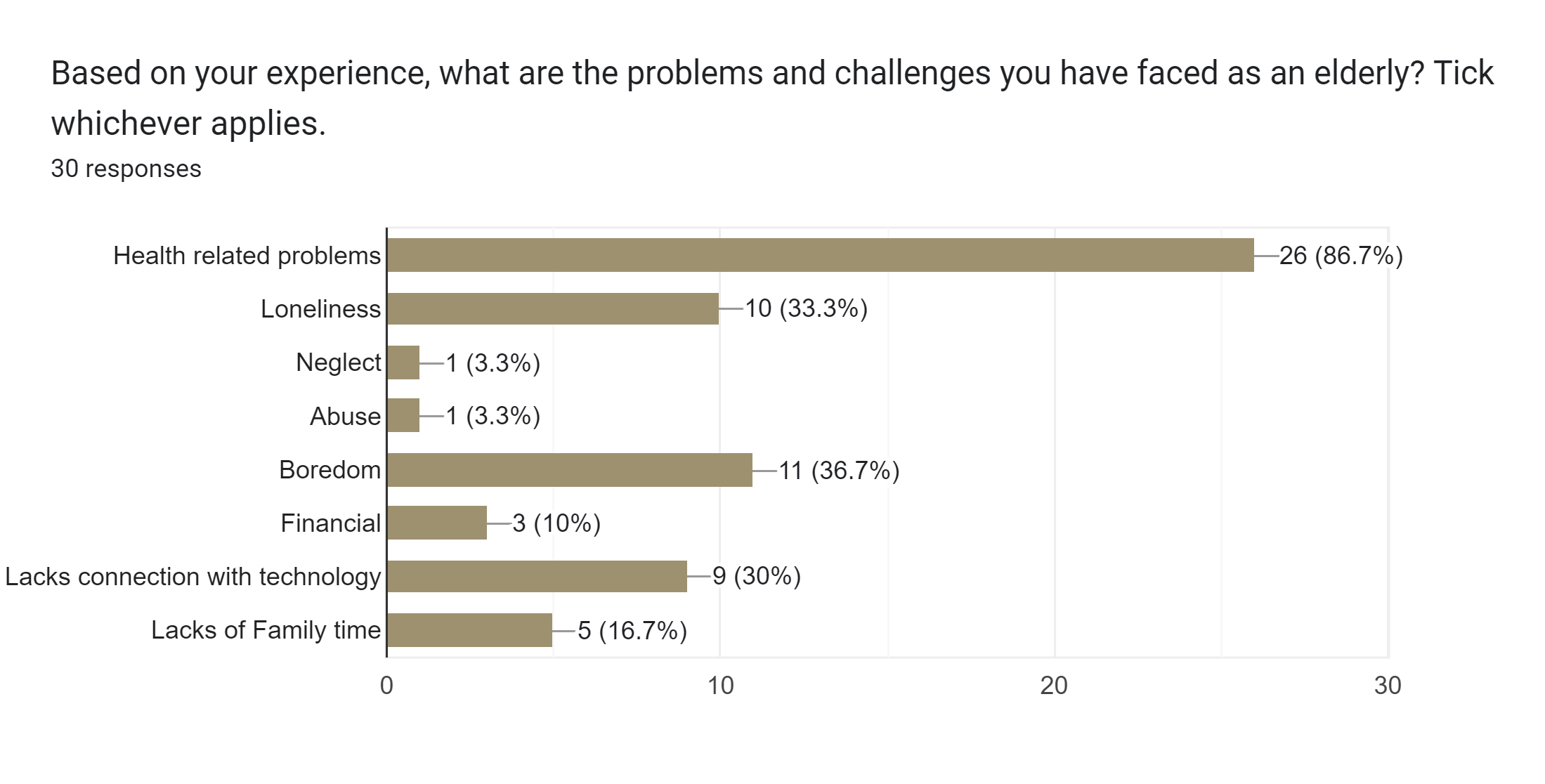 Ways to Improve Quality  Life of Elderly
1. Spend quality time2. Extend help3. Listen to them4. Teach them something new5. Make them feel useful and needed6. Encourage regular physical activity7. Take them out8. Teach them computer and internet skills
DO
ELDERLYFACILTY
HELPIFYAPPhttps://scratch.mit.edu/projects/812328207
QUESTION ANDANSWER
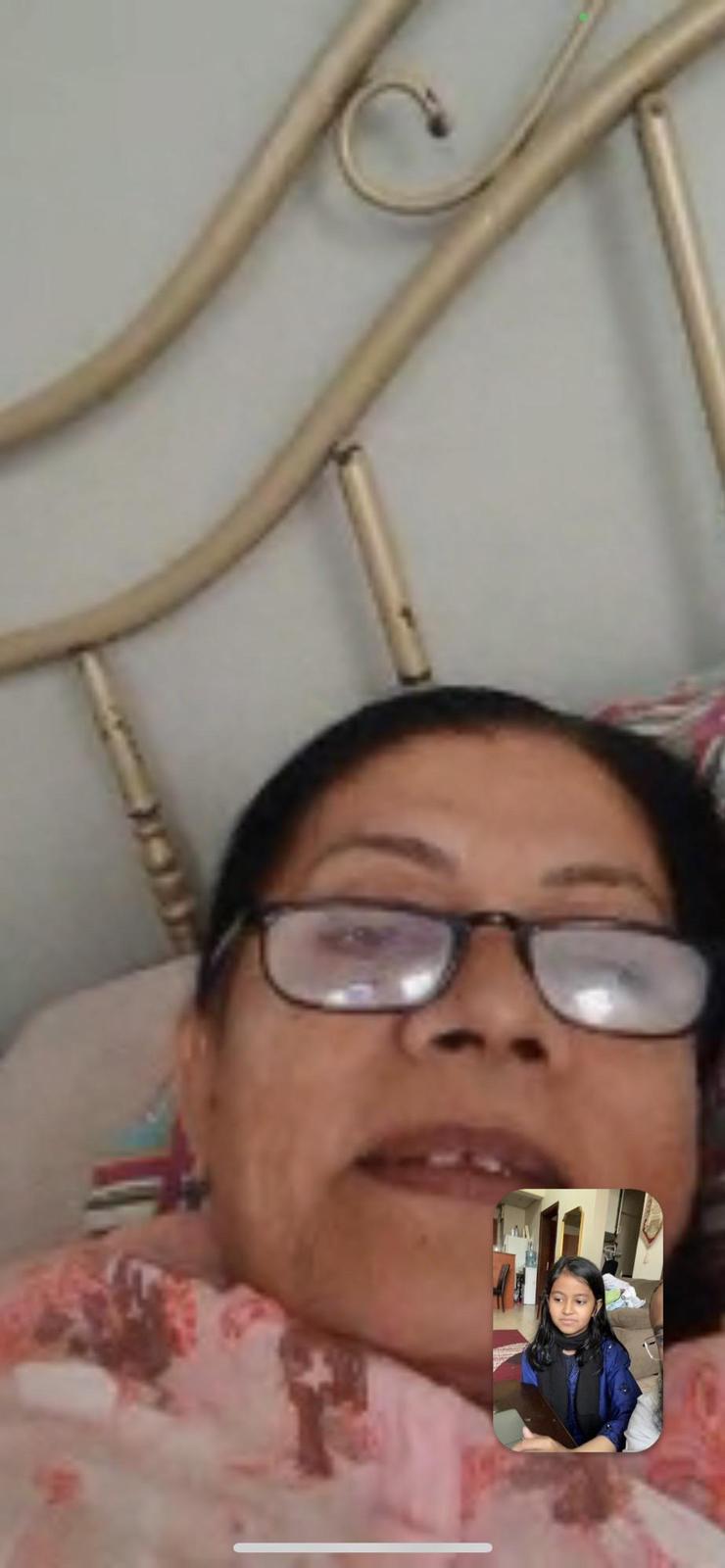 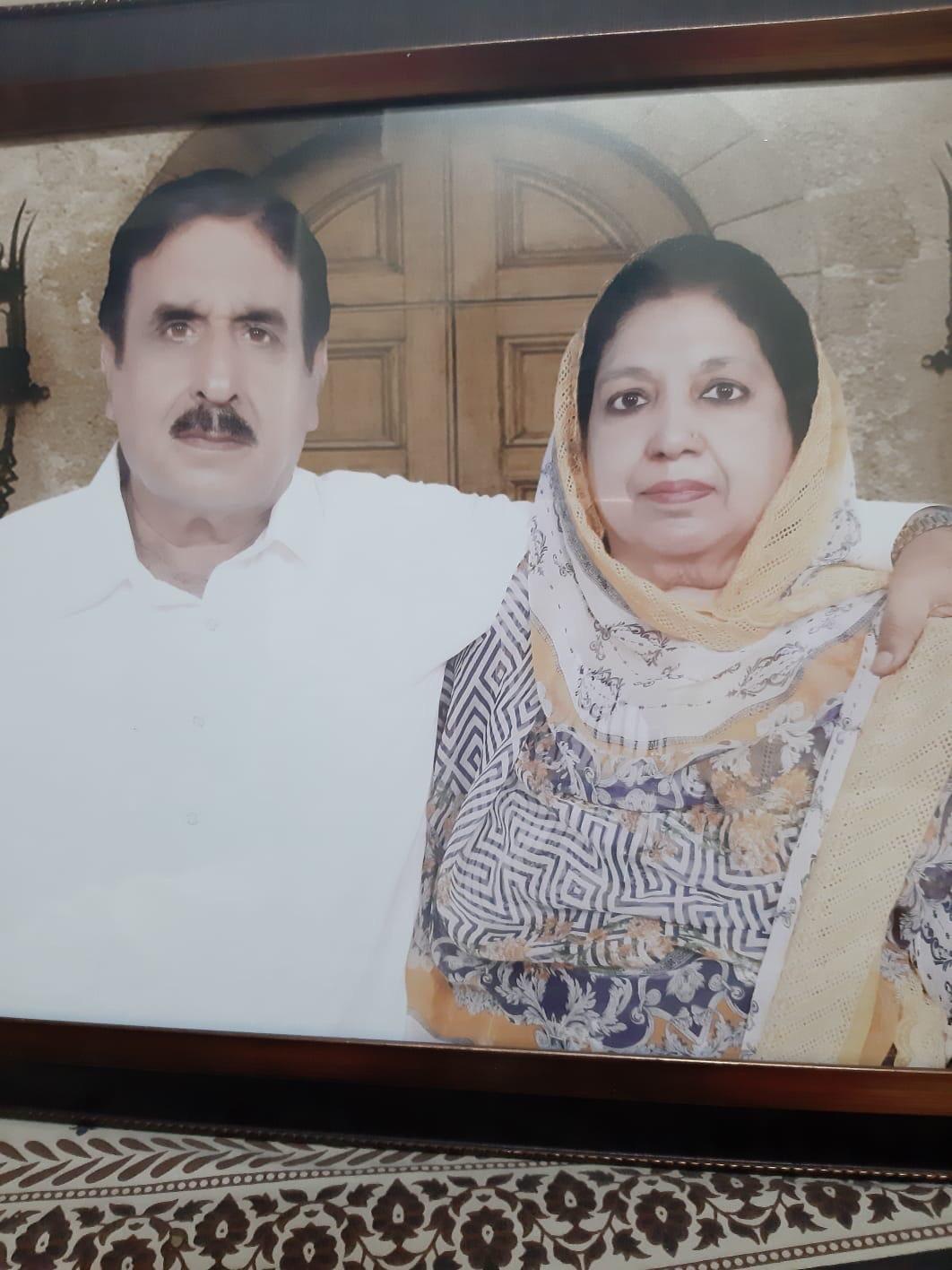 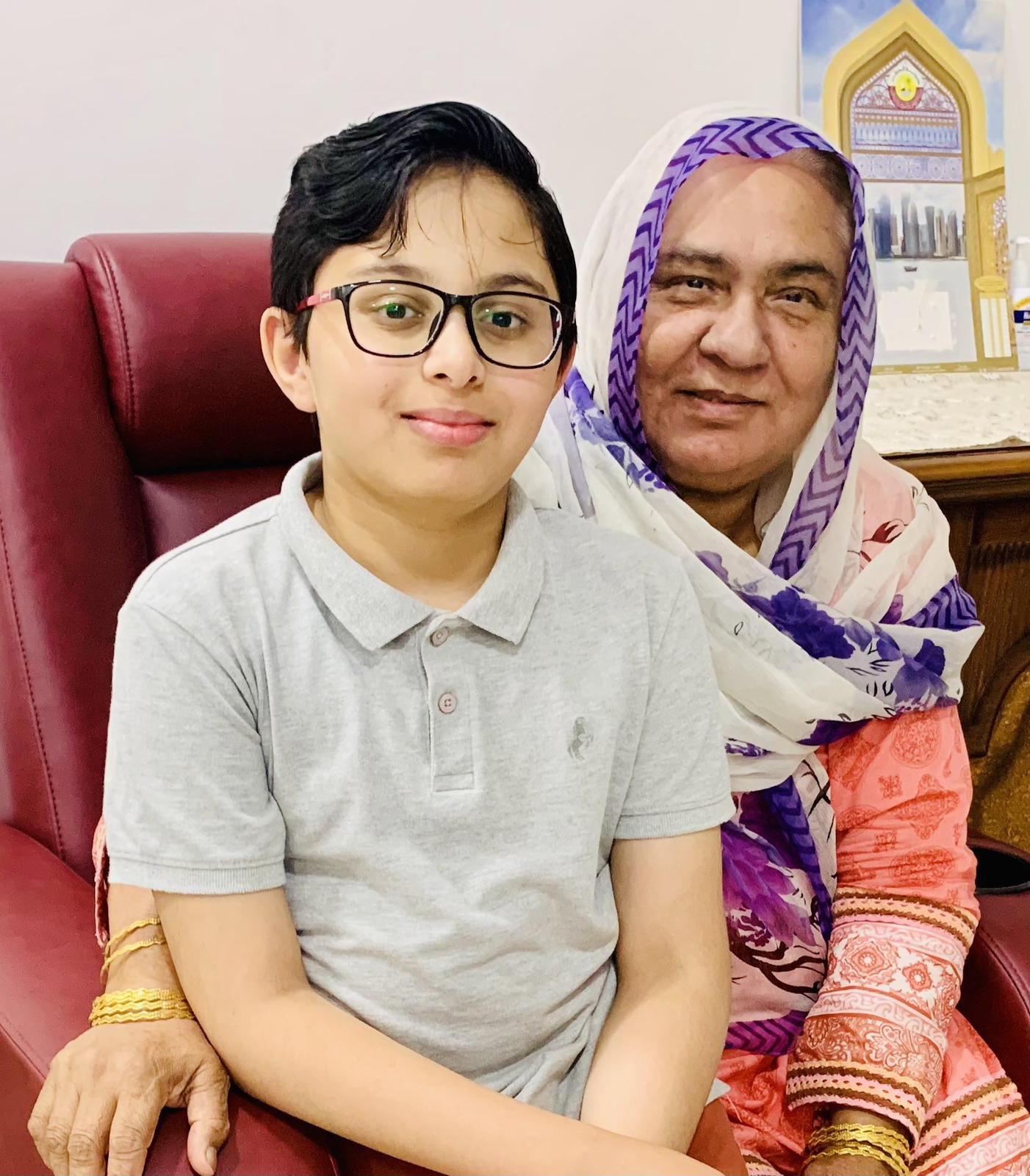 Thank you grandparents! We love, value and appreciate you.
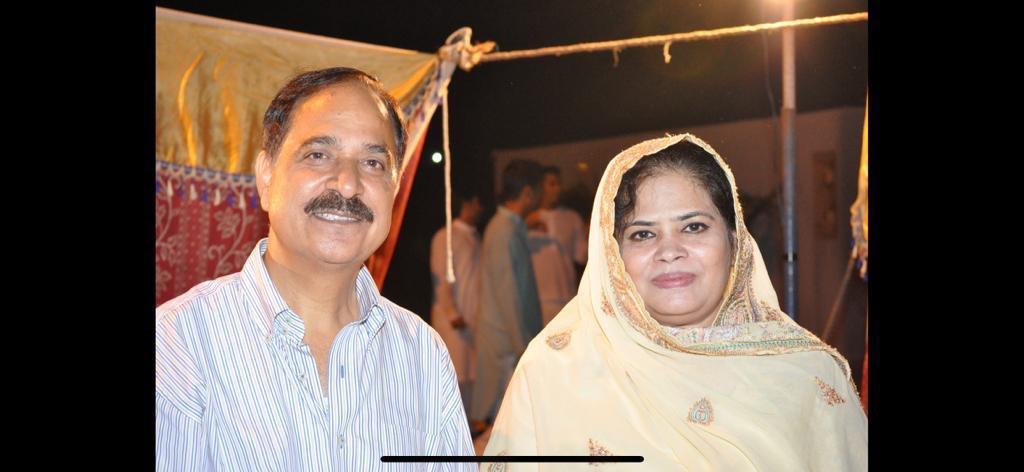 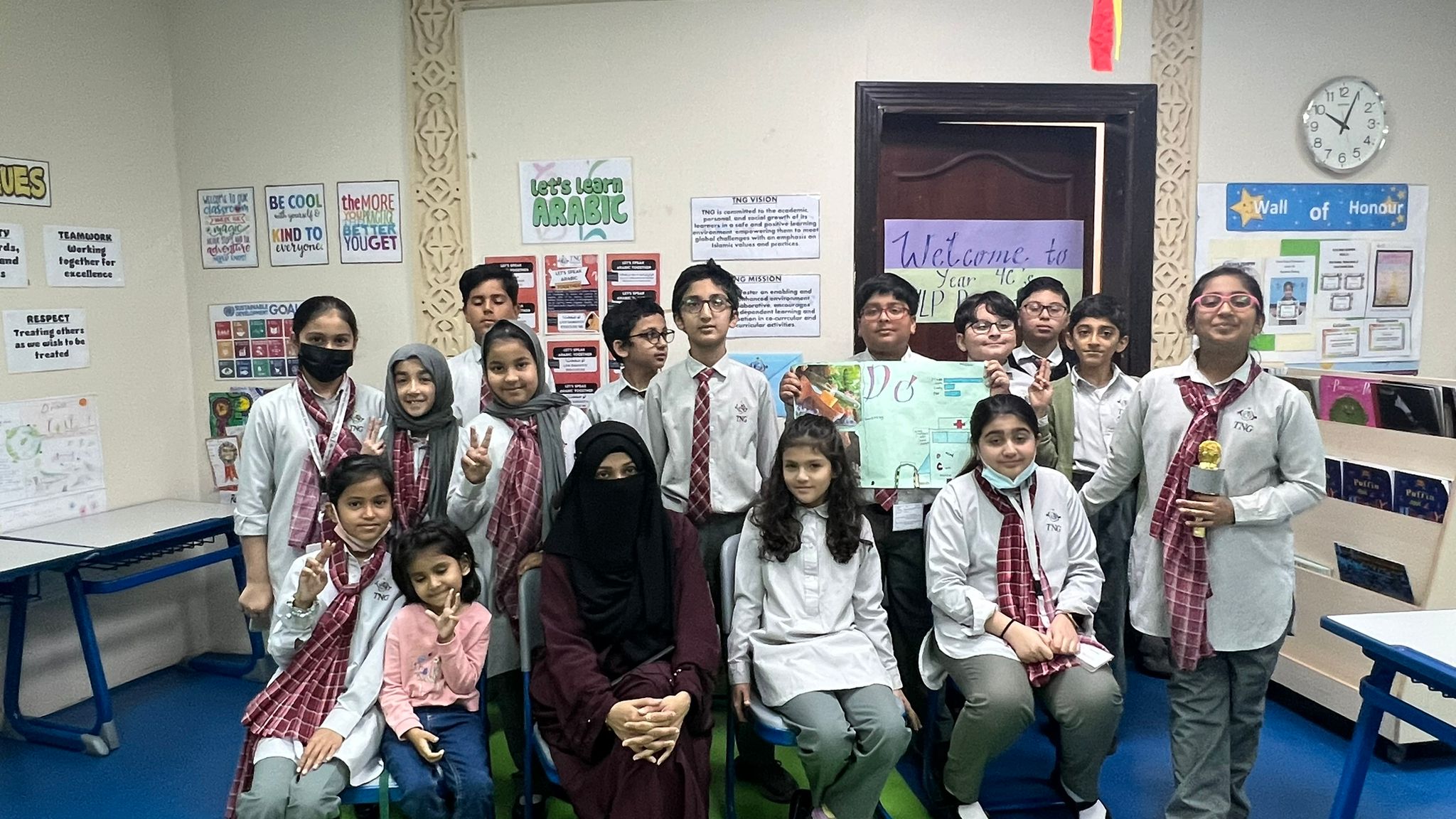 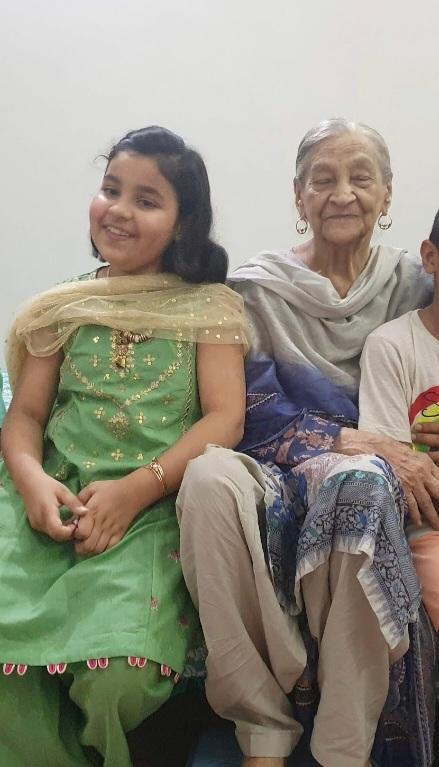 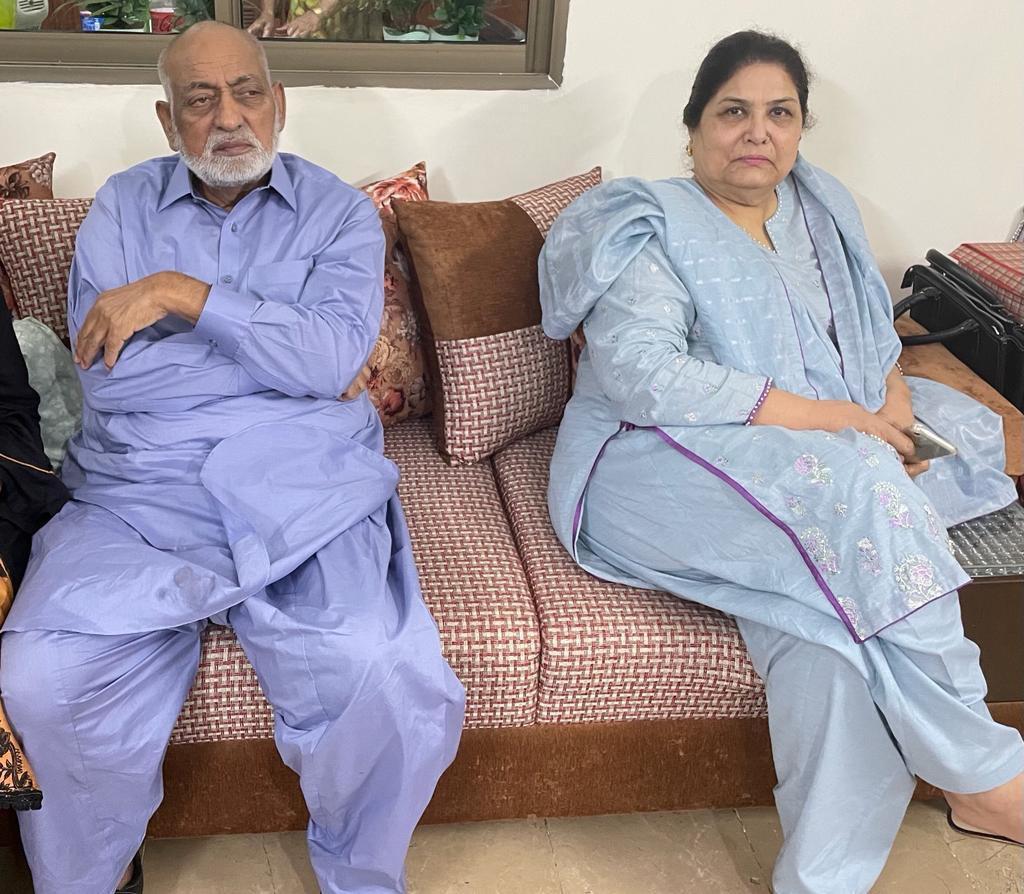